The Power of the Paradigm
Quotations from smarter people.
Even when the experts all agree, they may well be mistaken.Bertrand Russell
[Speaker Notes: Intended to be a document delivery system. It performs poorly as an application delivery system.]
ParadigmA model of thought
ParadigmConrmation Bias
In science it often happens that scientists say You know that’s a really good argument; my position is mistaken,and then they would actually change their minds and you never hear that old view from them again. They really do it. It doesn’t happen as often as it should, because scientists are human and change is sometimes painful. But it happens every day. I cannot recall the last time something like that happened in politics or religion.Carl Sagan
[Speaker Notes: Intended to be a document delivery system. It performs poorly as an application delivery system.]
In science it often happens that scientists say You know that’s a really good argument; my position is mistaken,and then they would actually change their minds and you never hear that old view from them again. They really do it. It doesn’t happen as often as it should, because scientists are human and change is sometimes painful. But it happens every day. I cannot recall the last time something like that happened in politics or religion.Carl Sagan
[Speaker Notes: Intended to be a document delivery system. It performs poorly as an application delivery system.]
Change is sometimes painful
Confusion
Fear
Embarrassment 
Loss
Fight or flight
Faced with the choice between changing one’s mind and proving that there is no need to do so, almost everyone gets busy on the proof.John Kenneth Galbraith
[Speaker Notes: Intended to be a document delivery system. It performs poorly as an application delivery system.]
Paradigms in Programming
Stored program concept
 Subroutines
     Structured programming
     Methods
     Higher order functions
     Pure functions
The problem with purity:The universe is not pure.
Progress waits not on discovery, but on consensus.
A new scientific truth does not triumph by convincing its opponents and making them see the light, but rather because its opponents eventually die, and a new generation grows up that is familiar with it. Max Planck
Science advances one funeral at a time.Max Planck
Defense Against The Paradigm Shift
Shoot the messenger.
Personal preference.
I do not understand how x can be true.
Violent disagreement with irrelevant details.
Intensify imperfection.
Distortion.
Partial adoption.
Obsess about performance.
More computing sins are committed in the name of efficiency (without necessarily achieving it) than for any other single reason—including blind stupidity.	William A. Wulf
[Speaker Notes: Intended to be a document delivery system. It performs poorly as an application delivery system.]
The new shiny object is part of the old paradigm.
It is difficult to distinguish a new paradigm from a really bad idea.
• The Old Paradigm •Sequential Programming• The Next Paradigm •Asynchronous Message Passing
• The Old Paradigm •Sequential Programming• The Next Paradigm •Asynchronous Message Passing
• The Old Paradigm •Sequential Programming• The Next Paradigm •Immediate Message Passing
Immediate Message Passing
Sending a message to another process or system.
The sender does not wait for a response. The sender is free to do more work, including sending more messages.
Every receiver has a queue, or mailbox, that holds incoming messages.
Messages will be handled one by one.
Shared nothing.
Actors 1973
postMessage
NodeJS
Clinging to the Old Paradigm
RPC, HTTP, SOAP, REST
-Sync functions
async await
A single mechanism providesConcurrencyCommunicationSecurity
Seif ProtocolParseq
The Seif ProjectRhymes with “safe”
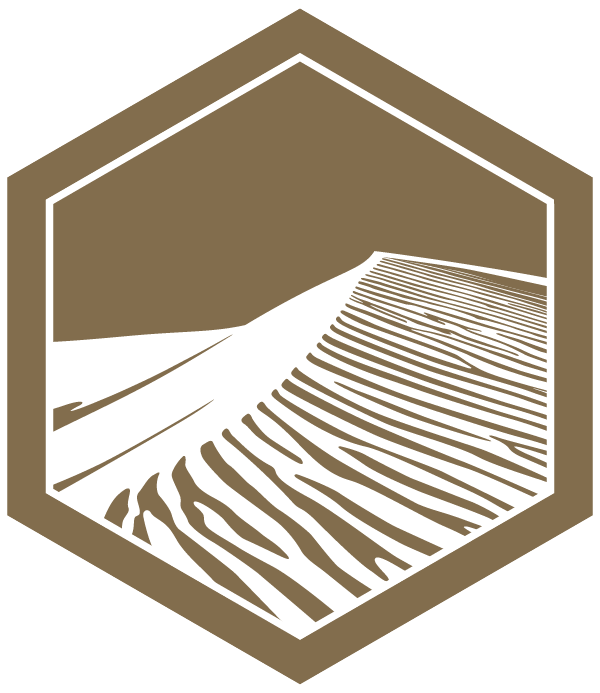 Seif: A secure, efficient, asynchronous JSON & blob messaging system
[Speaker Notes: Intended to be a document delivery system. It performs poorly as an application delivery system.]
Seif does not require DNSHTTP CertificatesPasswords
Seif provides a module adding cryptographic services to Node JS
ECC 521
AES 256
SHA3-256
Random generation and entropy harvesting
ECC521 public keys as unique identifiers
[Speaker Notes: You prove your identity by decrypting messages with your private key. No passwords.]
Seif Protocol
Secure JSON Over TCP
Efficient sessions
Symmetric
S(plaintext) => ciphertext
S(ciphertext) => plaintext

Asymmetric
P(plaintext) => ciphertext
R(ciphertext) => plaintext
Seif Handshake
Alice
Bob
PA	Alice’s public key
RA	Alice’s private key
PB	Bob’s public key
H	Handshake key
S	Session key
PB	Bob’s Public Key
RB	Bob’s Private Key
PA	Alice’s public key
H	Handshake key
S	Session key
→ {"seif": 1, PB(H), H(PA )}
Seif Handshake
Alice
Bob
PA	Alice’s public key
RA	Alice’s private key
PB	Bob’s public key
H	Handshake key
S	Session key
PB	Bob’s Public Key
RB	Bob’s Private Key
PA	Alice’s public key
H	Handshake key
S	Session key
→ {"seif": 1, PB(H), H(PA )}
Seif Handshake
Alice
Bob
PA	Alice’s public key
RA	Alice’s private key
PB	Bob’s public key
H	Handshake key
S	Session key
PB	Bob’s Public Key
RB	Bob’s Private Key
PA	Alice’s public key
H	Handshake key
S	Session key
→ {"seif": 1, PB(H), H(PA)}
Seif Handshake
Alice
Bob
PA	Alice’s public key
RA	Alice’s private key
PB	Bob’s public key
H	Handshake key
S	Session key
PB	Bob’s Public Key
RB	Bob’s Private Key
PA	Alice’s public key
H	Handshake key
S	Session key
→ {"seif": 1, PB(H), H(PA)}
Seif Handshake
Alice
Bob
PA	Alice’s public key
RA	Alice’s private key
PB	Bob’s public key
H	Handshake key
S	Session key
PB	Bob’s Public Key
RB	Bob’s Private Key
PA	Alice’s public key
H	Handshake key
S	Session key
→ {"seif": 1, PB(H), H(PA)}
Seif Handshake
Alice
Bob
PA	Alice’s public key
RA	Alice’s private key
PB	Bob’s public key
H	Handshake key
S	Session key
PB	Bob’s Public Key
RB	Bob’s Private Key
PA	Alice’s public key
H	Handshake key
S	Session key
→ {"seif": 1, PB(H), H(PA)}
← H({PA (S)})
Seif Handshake
Alice
Bob
PA	Alice’s public key
RA	Alice’s private key
PB	Bob’s public key
H	Handshake key
S	Session key
PB	Bob’s Public Key
RB	Bob’s Private Key
PA	Alice’s public key
H	Handshake key
S	Session key
→ {"seif": 1, PB(H), H(PA)}
← H({PA(S)})
Seif Handshake
Alice
Bob
PA	Alice’s public key
RA	Alice’s private key
PB	Bob’s public key
H	Handshake key
S	Session key
PB	Bob’s Public Key
RB	Bob’s Private Key
PA	Alice’s public key
H	Handshake key
S	Session key
→ {"seif": 1, PB(H), H(PA)}
← H({PA(S)})
Seif Message Send
Normal send
Automatic persistent retry

Status send
For telemetry and gaming
Messages may be discarded
The goal of the Seif Project is to provide safe and effective relationship management on the web.
Still to do
Port the Seif Protocol to other platforms, including
    Java
    Unix
    IOS
    Windows
Development of frameworks that use Seif.
Browser support.
[Speaker Notes: Integration should be easy: give us a rectangle of pixels, UI events, and an interactive JSON communication channel. We’ll do the rest.]
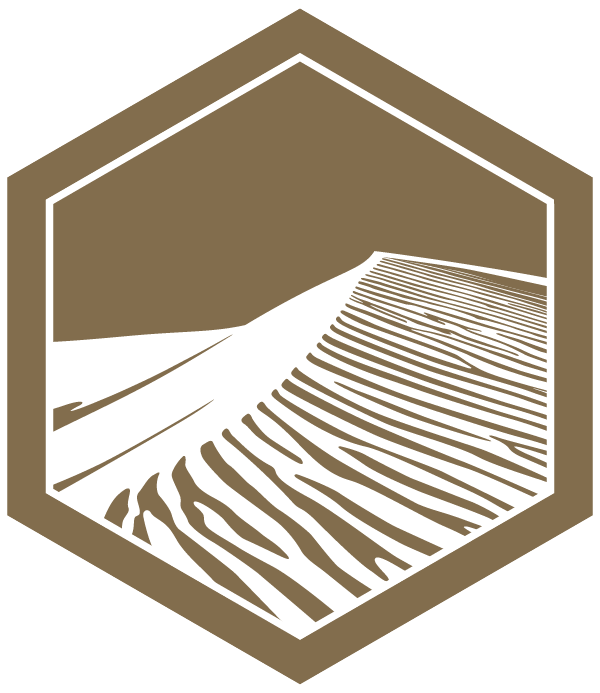 The Seif Projecthttp://www.seif.place/
[Speaker Notes: Please come to the next talk.]
The universe is completely immediate, fully distributed, and highly parallel.
Our programming model should embrace this truth.
Manage Immediacy
Callback Hell

Promises

Async/await
parseq
A JavaScript library for managing immediacy in server applications.
Five functions
parseq.sequence(requestor_array)

parseq.parallel(required_array, optional_array)

parseq.parallel_object(
    requestor_object, optional_object)

parseq.race(requestor_array)

parseq.fallback(requestor_array)
parseq.sequence
Takes an array of requestor functions, calls them one at a time, passing the result of the previous requestor to the next requestor.

getNav = parseq.sequence([
    getUserData,
    getPreference,
    getCustomNav
]);
parseq.parallel
Takes an array of requestor functions, calls them all at once, and gives an array of results.

getStuff = parseq.parallel([
    getNav,
    getAds,
    getMessageOfTheDay
]);
parseq.parallel
Also takes an optional array of optional requestors. Their results will be included if they can be obtained before the required requestors finish.

getStuff = parseq.parallel(
    [getNav, getAds, getMessageOfTheDay], 
    [getHoroscope, getGossip]
);
parseq.race
Takes an array of requestors, calls them all at once, and gives the result of the first success.

getAds = parseq.race([
    getAd(adnet.klikHaus),
    getAd(adnet.inUFace),
    getAd(adnet.trackPipe)
]);
parseq.fallback
Takes an array of requestors, and gives the result of the first success.

getWeather = parseq.fallback([
    fetch("weather", localCache),
    fetch("weather", localDB),
    fetch("weather", remoteDB)
]);
Cancellation
Any requestor can optionally return a cancel function.
A cancel function, when called, will attempt to cancel a request.
There is no guarantee that the cancellation will happen before the request completes.
Cancellation is intended to stop unnecessary work. It does not undo.
Throttling
parseq can overwhelm some incompetently architected systems.
parallel and race can start all of their requestors are once, which can lead to resource exhaustion.
So parallel and race can each take a throttle argument that limits the number of requestors they will have going at a time.
parseq.race(
    requestor_array, 
    milliseconds, 
    throttle
)

parseq.sequence(
    requestor_array,
    milliseconds
)

parseq.fallback(
    requestor_array, 
    milliseconds
)
parseq.parallel(
    required_array, 
    optional_array,
    milliseconds,
    option,
    throttle
)

parseq.parallel_object(
    required_object,
    optional_object,
    milliseconds,
    option,
    throttle
)
[Speaker Notes: milliseconds]
https://github.com/douglascrockford/parseq
• The Next Paradigm •Immediate Message Passing
All truth passes through three stages. First, it is ridiculed. Second, it is violently opposed. Third, it is accepted as being self-evident. Arthur Schopenhauer
It ought to be remembered that there is nothing more difficult to take in hand, more perilous to conduct, or more uncertain in its success, than to take the lead in the introduction of a new order of things. Because the innovator has for enemies all those who have done well under the old conditions, and lukewarm defenders in those who may do well under the new. This coolness arises partly from fear of the opponents, who have the laws on their side, and partly from the incredulity of men, who do not readily believe in new things until they have had a long experience of them. Niccolò Machiavelli